Animal Tissues
Class XI B, Chapter 7
Organization of an Organism
A cell is the structural and functional unit  of life.
A cell is a mass of protoplasm surrounded  by a plasma membrane.
The protoplasm of cell is generally with a  spherical nucleus and a variety of  cytoplasmic living cell-organelles like the  endoplasmic reticulum, mitochondria, Golgi  bodies, centrioles, ribosomes, lysosomes,  etc.
Each cell organelle performs a specific  function.

Somatic cells:
These are general body cells present all  over the body except reproductive organs.  These cells are responsible for all the bodily  activities.
Germ cells:
These are also called ‘sex cells’. These cells  are concerned with the reproduction and  are present in the reproductive  system/organ.
Tissue :
A group of cells similar in form, structure and embryonic origin which  coordinate to perform a specific function is called a simple tissue,
while a group of cells, different in their structure and function but coordinating
to perform a specific function, is called a compound tissue.
Various tissues combine together in an orderly manner to form large functional  units called organs. Number of organs work in coordination and give rise to  organ-system.
The branch of science that deals with the microscopic study of tissues is called
histology.
Epithelial Tissues
( Covering tissues. These tissues are present for protection.)
T  I  S  S  U  E  S
Connective Tissues
( Supporting tissues. These tissues help in binding different body  structures.)
Muscular Tissues
Contractile tissues. These tissues help in movements and
locomotion.)
Nervous Tissues
( Conducting tissues. These tissues help in conduction of nerve
impulses.)
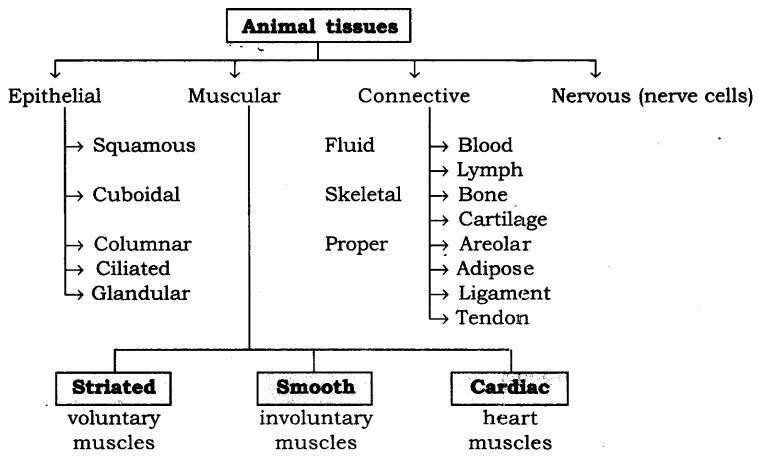 EPITHELIAL TISSUE
General position:
It covers the outer surface of all the organs of the body and also lines the cavities of all  the hollow organs of the body.
Structure:
Cells are arranged in one or more layers.
Cells are compactly arranged and there is no or very little intercellular material  (matrix) between them.
Cells of the lowermost layer rest on thin, double layered, non-cellular, non-living
basement membrane (or basal lamina)
Cells may originate from any primary germ layer i.e. ectoderm (e.g. epidermis of  skin), mesoderm (e.g. coelomic i.e body cavity epithelium), endoderm (e.g. mid gut  epithelium).
Cells are non-vascular or avascular, i.e. they lack their own blood supply. These cells  get their nutrition from the blood capillaries present in the underlying connective  tissue.
Cells have the power of division and regeneration throughout life. The old injured  dead cells are sloughed off (removed) regularly.
Free surface of the cells may be smooth, or may have fine hair-like cilia or microvilli.
EPITHELIAL TISSUE
Simple
Compound
Simple Squamous
Simple Cuboidal
Simple Columnar
Ciliated
Non- ciliated
Simple Gandular
Simple sensory
Simple Germinal
Stratified
Transitional
SIMPLE SQUAMOUS EPITHELIUM
Origin:
It is found in the peritoneum of coelom and  endothelium (i.e. lining of the blood  vessels).
It is also found on the surface of the skin.  Structure:
The cells are polygonal in shape, thin,  delicate and flat.
	The nucleus is centrally placed. They  appear like flat tiles when viewed from the  top and so they are also called pavement  epithelium.
Functions:
Filtration and diffusion of material.
Protection of skin from micro-organisms  and foreign particles.
SIMPLE CUBOIDAL EPITHELIUM
Origin:
It is generally found in the thyroid gland and kidney.
Structure:
The cells are cube shaped, with centrally  placed round or spherical nucleus.
Functions:
They play an important role in absorption  and secretion.
SIMPLE COLUMNAR EPITHELIUM
Origin:
It makes the inner lining of stomach,intestine and other internal organs.
Structure:
The cells are tall, pillar-like with anterior  free end that is broader than the posterior  narrow end resting on the basement  membrane.
Nucleus is oval or elliptical and is placed
near the basal end
CILIATED COLUMNAR EPITHELIUM
Origin:
It is found in the upper respiratory tract,
fallopian tube of vertebrates.
Structure:
The cells are tall, pillar-like with anterior  free end that is broader than the posterior  narrow end resting on the basement  membrane.
The anterior free end shows presence of  large number of thin protoplasmic  extension called cilia, which are seen rising  from the basal granules.
Nucleus is oval and placed at the basal end.  Functions:
Since cilia are capable of vibratory  movement, they are able to remove foreign  particles from the surface. Cilia help in the  movement of non-motile ovum.
NON- CILIATED COLUMNAR EPITHELIUM
Structure:
These are without cilia at their anterior free  end and hence called non-ciliated columnar  epithelium.
	Columnar cells at their apical region show  presence of finger like protoplasmic  projections called microvilli.
Functions:
Microvilli help in increasing the surface  area of absorption which is the main function  of non-ciliated columnar epithelium.
SIMPLE GLANDULAR EPITHELIUM
These are specialized epithelial cells  capable of synthesizing substances like  enzymes, hormones, sweat, oil, etc.
These secretions are carried into ducts  (tubes) on the surface or into blood.
The structure formed by these specialized  epithelial cells is commonly called a GLAND


Glands are further classified as:
Endocrine glands
Exocrine glands
Heterocrine Gland
SIMPLE GLANDULAR EPITHELIUM
Endocrine Glands:
These glands pour their secretion directly into the blood stream. Such glands lack
ducts and are thus called ductless glands.
e.g.: pituitary, thyroid, parathyroid, ovary, testis, adrenal, islets of Langerhans.
Exocrine Glands:
These glands are with ducts. Their secretion is carried by means of a duct or tube to  the site of action. They are responsible for body secretions.
e.g.: tear glands, salivary glands, gastric and intestinal glands.
Heterocrine Gland- Mixing of both gland ,Pancreas
Exocrine Glands
COMPOUND EPITHELIUM
2. TRANSITIONAL EPITHELIUM
1. STRATIFIED EPITHELIUM
CONNECTIVE TISSUE
Origin:  -Arise from the mesoderm of the embryo.
Most abundant type of animal tissue
Structure:
The connective tissues consist of variously shaped cells lying wide apart in a  large, amount of non-living intercellular or extracellular material called the  matrix.
The matrix is also called ground substance. It is usually secreted by the  connective tissue cells themselves.
This ground substance permits diffusion of food materials, water, gases and wastes to and from the cells.
Thus, connective tissue usually comprises of two components: matrix and  cells.
The nature and proportion of these two components vary in different kinds of connective tissues.
Almost all connective tissues are highly vascular in nature
In all connective tissues, except blood, the cells secrete fibres of structural  proteins called collagen or elastin.
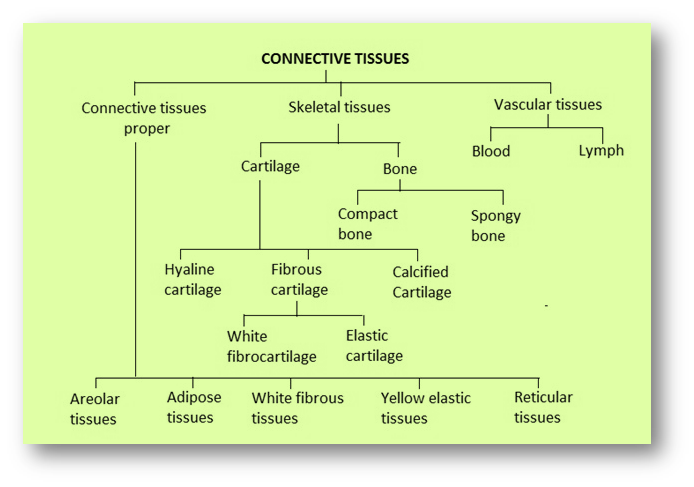 CONNECTIVE TISSUE
Connective tissue  proper
Fluid connective  tissue
Skeletal connective
tissue
Areolar
Adipose
White fibrous
Yellow elastic
Reticular.
Cartilage
Bone
1. Blood
2. Lymph
CONNECTIVE TISSUE
Connective tissue proper
Areolar connective tissue
Origin:
It is found below the skin, muscles  and bones.
Functions:
The areolar tissue, also called loose  connective tissue, is essentially  connective in function.
	It fixes the skin with the muscles,  attaches the blood vessels and  nerves with the surrounding  tissues, fastens the peritoneum to  the body wall and viscera and keeps  the muscle fibres together.
Areolar connective tissue
Connective tissue proper
Structure: The transparent jelly-like, sticky  matrix contains numerous fibres and cells and  abundant mucin.

Fibres: The fibres are white and yellow.
White fibres:
unbranched, wavy and arranged in bundles.
     also called collagen fibres as they contain  proteinous substance called collagen
These collagen fibres give tensile strength  to the tissue. Collagen fibres are formed at  the site of injury for tissue repair (healing).

Yellow fibres:
Thin, slender and singly arranged.
These are flexible, elastic and branched,  the branches joining with one another to  form an irregular but large network.
They possess elastic property due to the  presence of a protein called elastin.
Connective tissue proper
Areolar connective tissue
Cells: The cells in the matrix are of 4 main  kinds: Fibroblasts, macrophages, mast cells  and adipocytes

Fibroblasts:
Main cells of the areolar tissue. They are  large, flat and star-shaped cells with long  and branched processes.
They secrete the matrix and the material  of which the fibres are formed (both white  and yellow fibres).
Fibroblasts migrate to the site of injury and secrete more fibres to seal off the wound.

Macrophages or Histiocytes:
The macrophages are almost as numerous
as the fibroblasts.
They are large, long-lived and irregular  cells.
They engulf the microbes, foreign particles  and damaged cells.
Hence, they are phagocytic in action.
Connective tissue proper
Areolar connective tissue
Mast Cells:
The mast cells are also called mastocytes
and they are small oval cells in mammals.
They produce heparin and histamine.
Heparin prevents blood clotting in the  uninjured vessels.
Histamine is useful in dilating blood  vessels, an inflammatory response to  injury or infection. Histamine is also  involved in allergic reactions. Its release  from the mast cells helps in body defence  by attracting the phagocytes to the site of  injury.

Adipocytes:
These are useful in storage of fats.
Connective tissue proper
Adipose connective tissue
Origin:
The adipose tissue is found in the subcutaneous tissue  (under the skin), in the covering of the heart and around the  blood vessels and kidneys.
It also forms the yellow bone marrow.

Functions:
Adipose tissue is primarily a food reserve.
The subcutaneous fat prevents heat loss from the body,  particularly in polar animals and also rounds off the body  contour (shape).
It forms a shock absorbing cushion around the kidneys and  the eyeballs.
It also produces the blood corpuscles.

Structure:
Adipose tissue is found in association with the areolar
connective tissue.
It is modified areolar tissue consisting of a large number of  adipocytes i.e. cells specialised for fat storage. A fat cell first  develops in it small fat droplets, which later fuse to form a  large fat globule. These globules push the cytoplasm with its  organelles to the periphery and the nucleus to one side.
Connective tissue proper
Adipose connective tissue
White Adipose Tissue:
These appear opaque due to the presence of a large number  of adipocytes.
It is commonly seen in adults.

Brown Adipose Tissue:
These are reddish brown in colour due to the large number of blood vessels.
It is mostly found in developing foetus and infants.
Connective tissue proper
White fibrous tissue
White Fibrous Tissue:
The white fibrous tissue is especially rich in white  collagen fibres.
These are similar to but thicker than those found in  the areolar tissue.
This tissue is very tough and inelastic. It appears as  cords or sheets.
As cords, the white fibres run parallel to form cords  called tendons.
Tendons connect the skeletal muscles with the bones.
Tendons:
They are specialized extensions or prolongations of muscles.
They are formed of bundles of collagen fibres (white  fibres).
At one end, they are formed from the core of the  muscles and the other end is attached to a bone.
Some of the tendons are – Achilles tendon,
hamstring tendon.
They play an important role in various movements.
As sheets, it occurs in the pericardium of the heart, dura  mater of the brain and spinal cord, capsule of the kidney,  etc.
Connective tissue proper
Yellow elastic tissue
Yellow Elastic Tissue:
The yellow elastic tissue consists mainly of a loose  network of yellow elastic fibres.
These elastic fibres are much thicker but similar to those of areolar tissue.
This tissue combines strength with great flexibility. It  also has 2 forms: cords and sheets.
The cords formed by this tissue are called ligaments.
Ligaments serve to bind the bones together.
Ligaments:
They are formed of bundles of yellow fibres
They bind two different bones at the joints.
They play a very important role in preventing  dislocation of bones and at the same time providing  flexibility to joints.
As sheets formed by this tissue, they occur in the  walls of the blood vessels, lungs and bronchioles.
Recovery of these organs after expansion is due to  this tissue’s presence.
Connective tissue proper
Reticular Connective tissue
RETICULAR TISSUE :
The reticular tissue consists of star-  shaped reticular cells, the protoplasmic  processes of which join to form a cellular  network.
	Reticular fibres are superimposed on  the reticular cells. They are composed of  a protein called reticulin.
They are branched and inelastic.
This tissue forms the supporting  framework of lymph glands, spleen and  bone marrow.
The reticular cells are phagocytic and form defence mechanism of the body.
Skeletal Tissue
Cartilage
The cartilage is a solid, semi-rigid connective tissue. It is tough, flexible tissue which forms the  endoskeleton in large number of vertebrates.
Structure:
The cartilage is enclosed in a sheath of white fibrous tissue  called perichondrium. It consists of blood vessels and nerve  fibres.
The perichondrium encloses a semi-solid matrix called
chondrin.
Towards the periphery or the inner margin of the  perichondrium, a layer of small immature cartilage cells  called chondroblasts are seen. The matrix is secreted by the  chondroblasts.
A chondroblast lies in a fluid-filled space, the cartilage
lacuna, in the matrix.
During growth of the cartilage, the chondroblasts divide and  the cells formed by division keep lying in groups of two or  more in the same lacuna
Skeletal Tissue
Cartilage
In the matrix near the perichondrium, the  chondroblasts are small and young and they lie  close together. Later, they become large,  rounded, and mature and occur in groups. Here,  they are called chondrocytes.
	These chondrocytes are enclosed within lacunae  and are seen scattered in the matrix.
Each lacuna contains 2 to 8 chondrocytes.
The exchange of materials (nutrients) between  the chondrocytes and the matrix takes place with  simple diffusion from blood vessels present in  the perichondrium.
Depending on the nature of  the matrix, cartilage is classified as:
Hyaline Cartilage
Fibrous Cartilage
Elastic Cartilage
Calcified Cartilage
Skeletal Tissue
Cartilage
Hyaline cartilage
Hyaline Cartilage:

It is the weakest of the four types or cartilages.

Origin: It is found at the ends of long bones,  anterior ends of ribs, nose tip, larynx, and  bronchial tree, foetal and embryonic skeleton.
Structure: It is compressible and elastic in  nature. It is surrounded by perichondrium. The  matrix, i.e. chondrin, is bluish-white and gel-like  (transparent). It contains very fine collagen  fibres and chondrocytes (2 to 8 in each lacuna).
Functions:
It provides flexibility and supports the body.
It helps in reducing friction.
It also acts as a good shock absorber.
Skeletal Tissue
Cartilage
Fibrous cartilage
Fibrous Cartilage:
It is the strongest and the most rigid cartilage in the body.

Origin: It is found in the pubic symphysis, intervertebral  discs, etc.

Structure: It is not surrounded by the perichondrium. It  has little matrix and abundant white collagen fibres. This  combines the flexibility of the cartilage with the firmness  of the white fibres.

Functions:
It acts as a cushion in the intervertebral discs.
In the pubic symphysis
It helps to support and aids fusion of different organs of the body.
Skeletal Tissue
Cartilage
Elastic Cartilage
Elastic Cartilage:

Origin:
It is found in the epiglottis (lid on top of the larynx),  external ear (auricle), trachea etc.
Structure:
It is surrounded by perichondrium. The matrix (chondrin)  contains a thread-like network of elastic fibres.. It has  abundant network of yellow fibres in addition to white  fibres. Chondrocytes are few in number and are seen  encircled with elastic fibres. It is opaque and yellowish in  appearance. It readily recovers its shape after distortion.
Functions:
It gives support and maintains shape of the body.
Skeletal Tissue
Cartilage
Elastic Cartilage
Calcified Cartilage:
It is formed due to deposition of various salts in the matrix.
	Due to this deposition, the cartilage becomes very hard and inelastic and  loses it flexibility.
This condition is found in old age where the joints lose their mobility.
It is also found in the suprascapula of the frog and the vertebrae of sharks.
Skeletal Tissue
Bone
BONE :
Bone is the hardest tissue in the body.
Bone is the main constituent of the skeleton. Bone shows the presence of hard,  solid, calcified matrix called ossein.
The hardness is due to deposition of inorganic mineral salt called hydroxyl- apatite [ Ca10 (PO4)6 (OH)2 ].
Skeletal Tissue
Bone
Structure:
Bone is enclosed in a thin layer of white fibrous connective tissue (i.e. collagen fibre) called periosteum.
Blood vessels and nerves pierce through the periosteum. The periosteum is internally lined by endosteum which surrounds the marrow cavity.
The matrix is arranged in concentric circles called lamellae.
These lamellae contain a large number of living cells called osteoblasts or osteocytes which are  present in a fluid filled cavity called lacuna.
Osteoblasts are active bone cells and osteocytes are inactive bone cells. Each lacuna has fine  cytoplasmic extensions called canaliculli which pass through the lamellae and makes connection  with the adjacent lacunae
Skeletal Tissue
Bone
The structural unit of bone is the Haversian  system or osteon.
Presence of a Haversian system is the  characteristic of a mammalian bone.
Haversian system shows a Haversian canal in  the centre.
Haversian canal consists of blood vessels of  arteries and veins, lymph vessels and nerves as  well.
Lacunae containing osteoblasts or osteocytes  are arranged in concentric circles around the  Haversian canal.
The two adjacent Haversian systems are  interconnected by transverse channels, the  Volkmann’s canal.
Skeletal Tissue
Bone
Functions:

It is the supporting and protective tissue of vertebrates which protects the internal soft and delicate tissues.
Besides providing support, bones have a metabolic and protective role too.
It forms the base for attachment of muscles.
In long bones, the yellow marrow cavity helps in storage of reserve food material.
The red marrow cavity in the long bones is useful in haemopioesis
Skeletal Tissue
Bone
Spongy bone:

Origin:
It is seen in the expanded ends
(epiphyseal region) of long bones.

Structure:
The matrix or ossein is web-like  containing columns of bones called  trabeculae with many small spaces  between them. These spaces contain a  soft tissue called red bone marrow  which is responsible for heamopiosis. It  lacks the Haversian system.

Functions:
The spongy bones provide considerable  strength with minimum of weight.
Compact bone:

Origin: It is seen in the shaft (diaphysis) of long  bones.

Structure: The matrix is hard, solid, and dense  and without spaces in-between. It is filled with  a fatty tissue called the yellow marrow which  stores fat cells. It has many Haversian systems.

Functions: The compact bone stores fat and  produces blood corpuscles in emergencies.
Blood is a body fluid in humans and other animals that delivers necessary substances such as nutrients and oxygen to the cells and transports metabolic waste products away from those same cells. In vertebrates, it is composed of blood cells suspended in blood plasma.
Blood
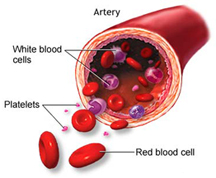 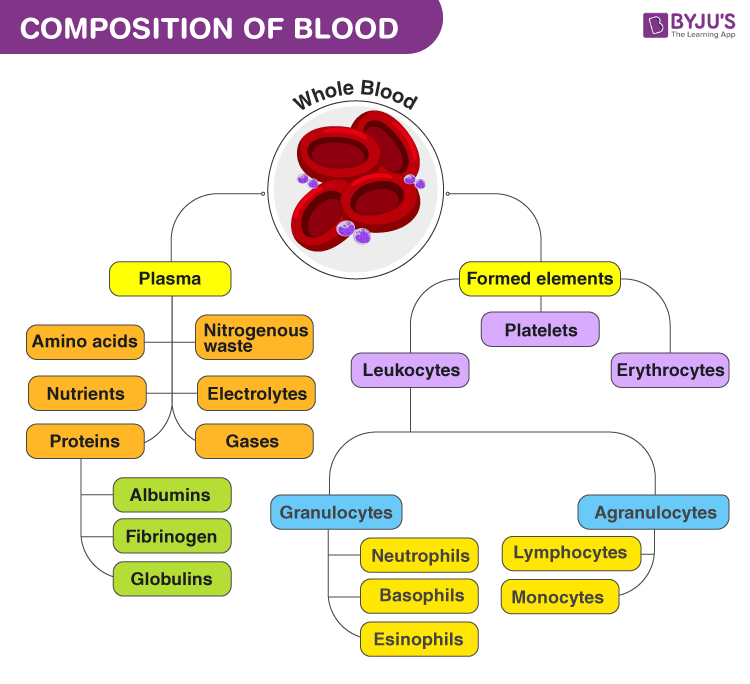 what’s in
digested food
red blood cells
white blood cells
BLOOD
oxygen
waste (urea)
platelets
carbon dioxide
hormones
plasma
Function Blood
Deliver O2
Remove metabolic wastes
Maintain temperature, pH, and fluid volume
Protection from blood loss- platelets
Prevent infection- antibodies and WBC
Transport hormones
Blood
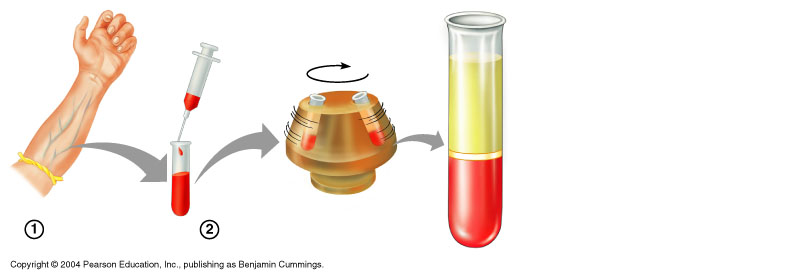 Plasma-55%
Buffy coat-<1%
Formed elements-45%
Blood Plasma Components-55%
90% Water
8% Solutes:
Proteins
		Albumin (60 %)
		Alpha and Beta Globulins
		Gamma Globulins
		fibrinogens
Gas
Electrolytes
Plasma
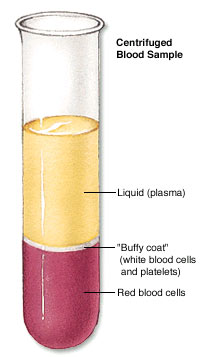 It also contains useful things like;
carbon dioxide
  glucose
  amino acids
  proteins
  minerals
  vitamins
  hormones
  waste materials 
   like urea.
A straw-coloured liquid  that carries the cells and the platelets which help blood clot.
PLASMA-----PROTEIN (Clotting Protein) = SERUM
Blood Plasma Components
Organic Nutrients
		Carbohydrates
		Amino Acids
		Lipids
		Vitamins
Hormones
Metabolic waste
		CO2
		Urea
Buffy Coat- <1%
Leukocytes
Platelets
Formed Elements of the Blood-45%
1.Erythrocytes (red blood cells)
2.Leukocytes (white blood cells)
3.Platelets (thrombocytes)
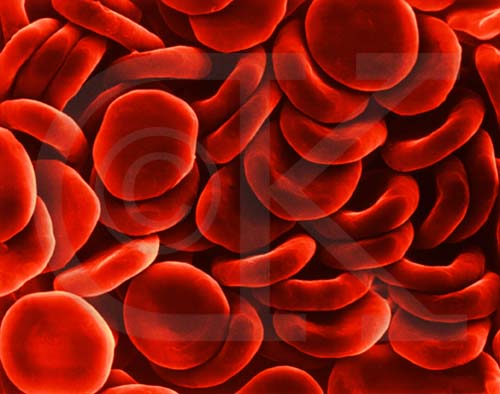 Erythrocytes
Erythrocyte7.5m in dia 
·   Anucleate- so can't reproduce; however, repro in red bone marrow
·   Hematopoiesis- production of RBC
·   Function- transport respiratory gases
·   Hemoglobin- quaternary structure, 2  chains and 2  chains
·   Lack mitochondria. Why? 
·  1 RBC contains 280 million hemoglobin molecules
·   Men- 5 million cells/mm3
·   Women- 4.5 million cells/mm3
·   Life span 100-120 days and then destroyed in spleen (RBC graveyard)
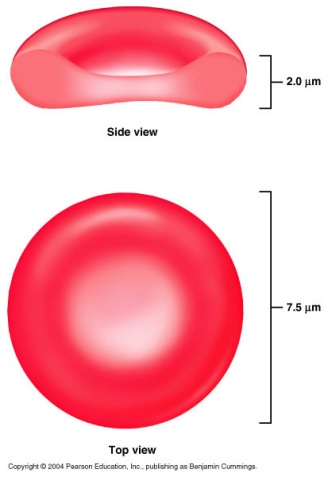 Erythrocytes or (RBC)
Most abundant of all the cells in blood. 
 RBCs are devoid of nucleus in most of the mammals and are biconcave in shape. 
A healthy individual has 12-16 gms of haemoglobin in every 100 ml of blood. 
They are destroyed in the spleen (graveyard of RBCs),Liver & bone marrow.
Haemolysis of RBC formed bile pigments i.e bilirubin & biliverdin.
Each RBC takes about 250,000 circuits before hemolysis (per second 1%)
Hemoglobin
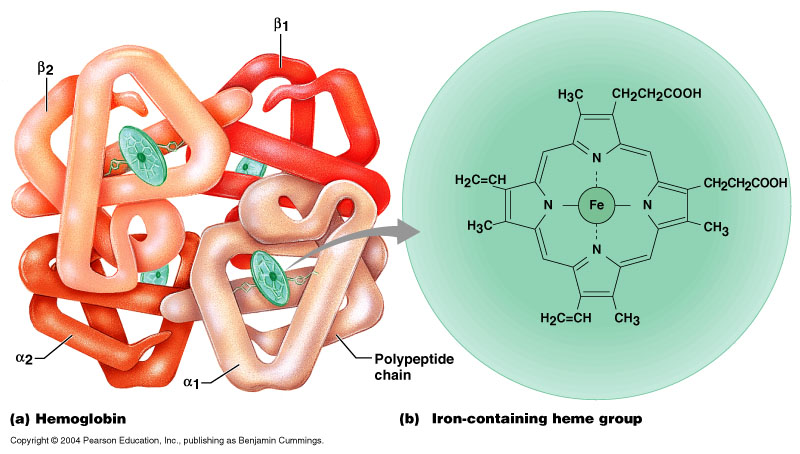 Leucocytes
Leucocytes are also known as white blood cells (WBC) as they are colourless due to the lack of haemoglobin. 
They are nucleated and are relatively lesser in number which averages 6000-8000 mm–3 of blood.
Leucocytes are generally short lived.
Types of Leukocytes
4,000-11,000 cells/mm 3
.
Granulocytes
	Neutrophils- 60-65%
	Eosinophils- 2-3%
	Basophils- 0.5-1%
Agranulocytes
	Monocytes- 6-8%
   Lymphocytes- 20-25%
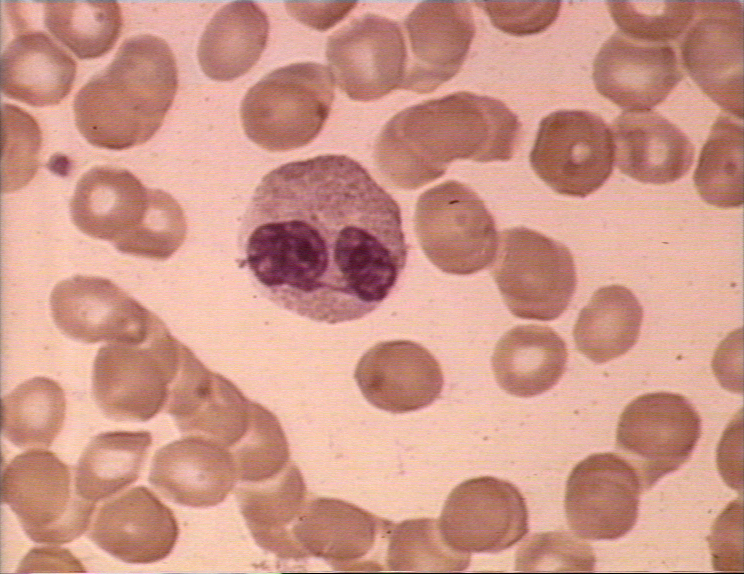 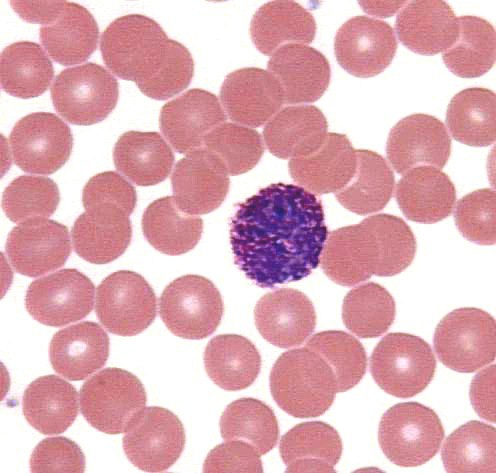 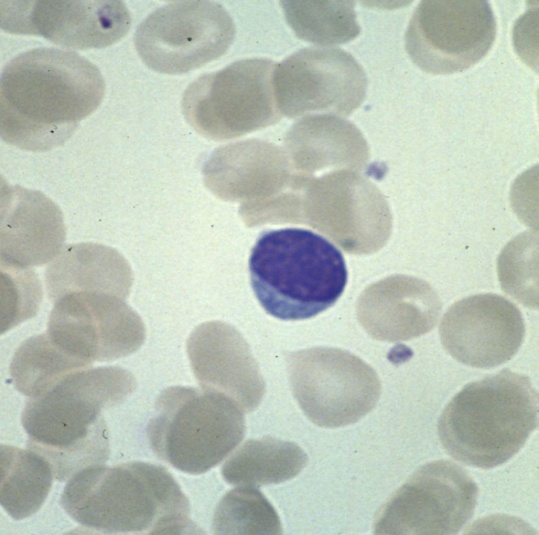 Lymphocyte
Eosinophil
Basophil
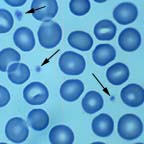 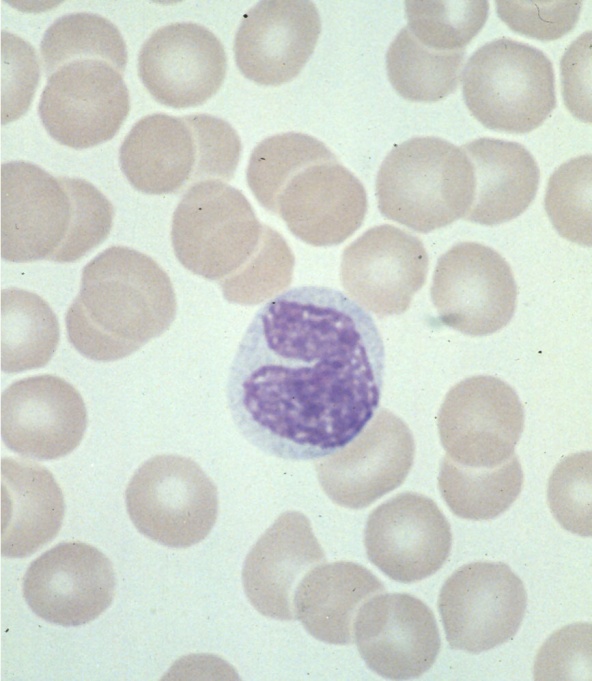 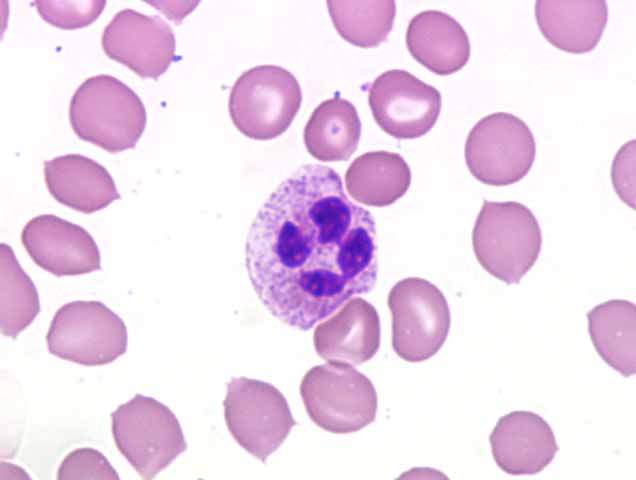 platelet
Neutrophil
Monocyte
eosinophil
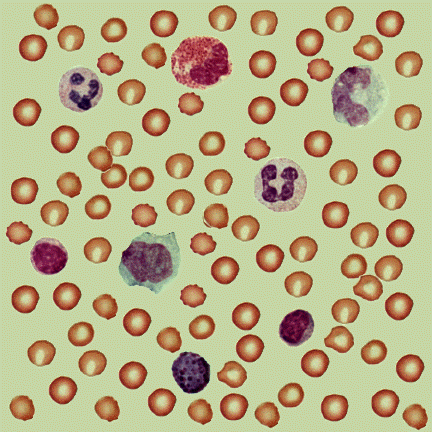 neutrophil
monocyte
RBC
neutrophil
monocyte
lymphocyte
lymphocyte
basophil
FUNCTIONS
Neutrophils and monocytes are phagocytic cells which destroy foreign organisms entering the body. 
Basophils secrete histamine, serotonin, heparin, etc., and are involved in inflammatory reactions.
 Eosinophils  resist infections and are also associated with allergic reactions.
Lymphocytes
Lymphocytes (20-25 per cent) are of two major types – ‘B’ and ‘T’ forms. 
Both B and T lymphocytes are responsible for immune responses of the body.
Diapedesis
Leucocytes are capable of coming out of blood capillaries by amoeboid movement is called DIAPEDESIS
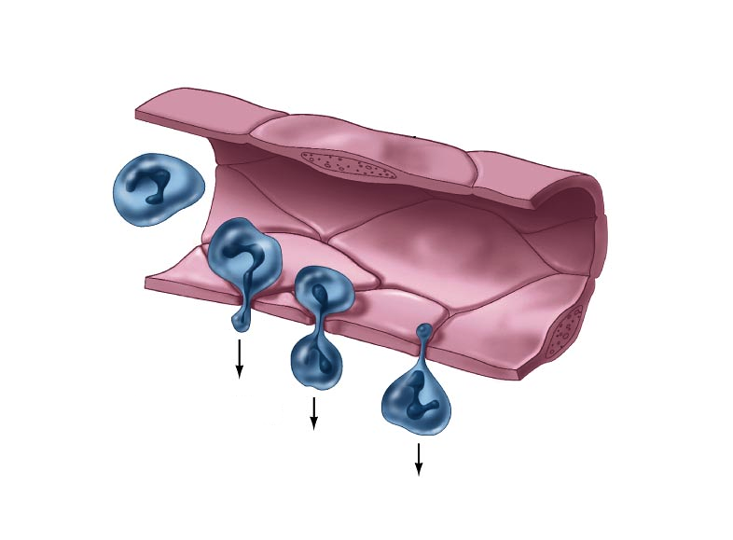 WBC Diseases
Leukopenia
 Abnormally low WBC count—drug induced
Leukemias
Cancerous conditions involving WBCs
Named according to the abnormal WBC clone involved
Mononucleosis
highly contagious viral disease caused by Epstein-Barr virus; excessive  of agranulocytes; fatigue, sore throat, recover in a few weeks
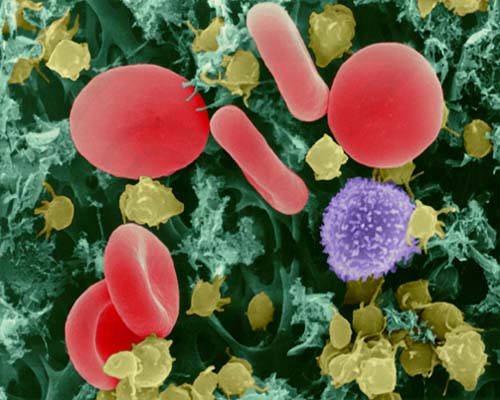 Platelets
Smallest part of blood
No nucleus
Live 2-4 days
Involved in clotting of blood
Platelets
Also called thrombocytes
 Small fragments of megakaryocytes
 (special cells in the bone marrow)
Granules contain serotonin, Ca2+, enzymes, ADP, and platelet-derived growth factor (PDGF)
 Blood normally contains 1,500,00-3,500,00 platelets mm–3. 
Platelets can release a variety of substances most of which are involved in the coagulation or clotting of blood.
Factor 			Common Name
Number		

I			Fibrinogen
II			Prothrombin
III 			Tissue Factor
IV			Ca2+
V			Proaccelerin
VII			Proconvertin
VIII			Antihemophilic Factor
IX			Christmas Factor
X			Stuart Factor
XI 			Plasma thromboplastin antecedent
XII			Hageman factor
XIII			Fibrin Stabilizing Factor
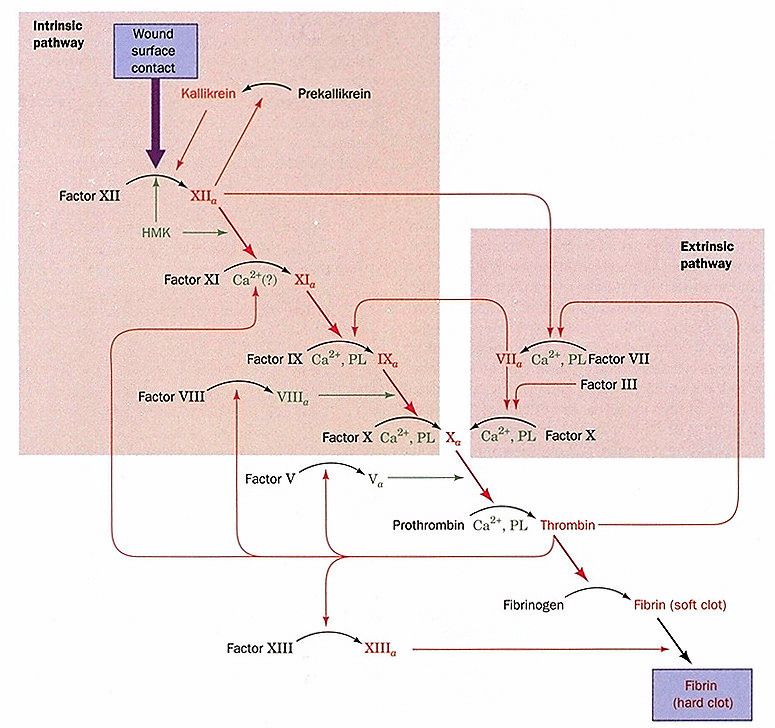 Platelet Plug
Clotting Factors
Hemostasis- stoppage of bleeding
Platelets: 250,000-500,000 cells/mm3
Tissue Damage
MUSCULAR TISSUE
Origin:
The muscle tissue arises from the embryonic mesoderm. It makes up about 40% of a  mammals body weight.
General Structure:
Muscular tissue is made up of thin, elongated, contractile muscle fibres; hence it is  also called contractile tissue.
The fibres have the ability to contract due to the presence of protein filaments of myosin and actin. Hence, they play an important role in locomotion and movement.
Muscle fibres are thin, elongated cells with one or many nuclei.
The plasma membrane or the outer covering of a muscle fibre is called sarcolemma.
The cytoplasm of a muscle fibre is called sarcoplasm. The sarcoplasm is largely  occupied by longitudinal, parallel protein threads, called myofibrils, arranged along  the axis of the fibre. These protein threads contain myosin and actin.
The muscular tissue is innervated (supplied) with nerve fibres. They are vascular and  are supplied with blood vessels which carry nutrients and take away the metabolic  waste.
Functions:
It brings about movements of the body parts and locomotion of the organism.
Many muscles support bones and other structures.
Facial expressions and gestures also depend on muscles.
Muscles are responsible for the heartbeat, for the flow of blood through the  vessels, for the passage of food through the alimentary canal, for the flow of air  through the respiratory tract, for the production of sound, and for the release of  secretions and waste products through the ducts.
Muscles are required for taking food, passing urine and faeces, mating, delivering  a baby, feeding a young one, maintenance of equilibrium and a favourable resting  posture.
Types of Muscle Tissues:
Based on their structure, location and function,  the muscles tissue is categorized into three  types:
Striated or striped muscles
Non-striated or unstriped or smooth muscles
Cardiac muscles
Striated Muscle
Muscular	Tissue
Location:
-	These are seen attached to bones in the head, trunk and limb region and so they are also called skeletal muscles.
Structure:
presence of cross striations in the form of light and dark bands.
large number of peripherally placed nuclei.
fibres are placed parallel to one another and are connected together by means of connective  tissue to form small muscle bundles.
Muscle fibres contain a large number of myofibrils within the sarcoplasm covered with a thick membranous sheath called sarcolemma.
These myofibrils are marked by the presence of distinct cross-striations in the form of alternately  arranged light and dark bands. Hence they are called striated muscle fibres
The light band is also called the “I-band” or Isotropic band. They allow the light to pass through  them and so appear light.
A narrow dark line is seen in the light band and is called “Z-line” or Krause’s membrane.
The dark band or “A-band” or Anisotropic band does not allow light to pass through and so it  appears dark. The dark band is interrupted with narrow light line called “H-Line” or Hensen’s  line.
The portion between two “Z-lines” is called sarcomere.
Muscular	Tissue
Striated Muscle
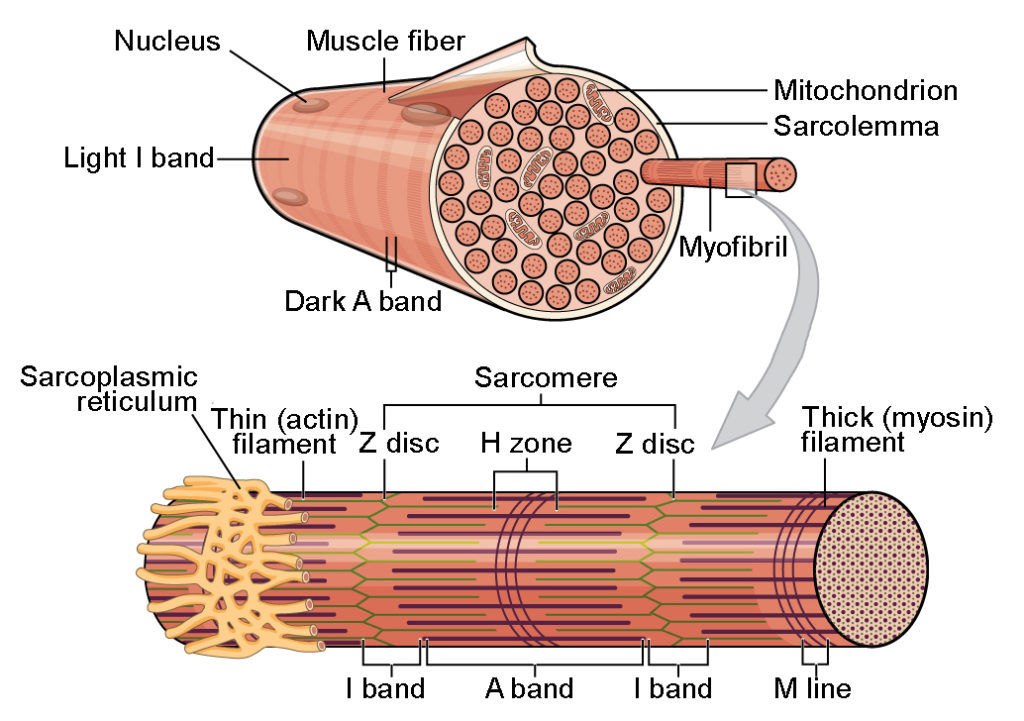 Muscular	Tissue
Smooth Muscle
Origin:
These are seen in the walls of all visceral  organs like stomach, intestine, reproductive  and urinary systems etc.
Therefore, they are also called visceral  muscles. They are involuntary in nature, i.e.  their contractions are not controlled by our  will

Structure:
elongated, slender and spindle shaped with  tapering ends. arranged in sheets or layers and are bound by sarcolemma.
Cross-striations are absent within the  sarcoplasm. centrally placed, single, large and oval  nucleus.
Each muscle fibre contains many fine
contractile myofibrils arranged longitudinally.
These myofibrils are innervated by the  autonomous nervous system (sympathetic  and parasympathetic).
Muscular	Tissue
Smooth Muscle
Functions:
These muscle fibres are involuntary in  nature.
	They undergo prolonged but slow  contractions and relaxations.
The frequency and intensity of contractions
varies.
	They are responsible for the peristaltic  movements which help in the passage of  food in the digestive tract
Muscular	Tissue
Cardiac Muscle
Origin:
These involuntary muscles are found only in the wall  of the heart or in the myocardium.
It also occurs in the pulmonary veins and the
superior vena cava.
The unique ability of the heart is to generate its own  wave of excitation that can pass directly from fibre to  fibre.
Structure:
An individual fibre is intermediate between striated and un-striated muscle fibres.
These are short, branched fibres with ill-defined sarcolemma.
The fibres are uni-nucleated but as they are joined together by neighbouring cardiac muscle fibres.
Thus they appear multi-nucleated.
The branches of different fibres join to form a network.
The place where these fibres unite is marked by the presence of special zig-zag junctions called  intercalated discs. Intercalated discs are the unique feature of cardiac muscles. They are formed by  transverse thickenings of the sarcolemma. They show the presence of alternate light and dark  bands.
The contraction of the cardiac muscles is initiated from a particular point in the heart itself which is  known as the pacemaker. Such a type of a heart is called myogenic (i.e. of muscular origin).
Cardiac muscles in some animals are sometimes seen innervated (supplied) with nerve fibres which  are responsible for triggering the contraction. This type of a heart is known as neurogenic (i.e.  controlled by nervous tissue).
NERVOUS TISSUE
Origin:
The nervous tissue arises from the ectoderm of the embryo.
Special Properties:
The cells of the nervous tissue (i.e. neurons) provide the quickest means of  communication within the body and help the body to give response to the external  stimulus.
Thus, the cells of the nervous tissue (i.e. neurons) are considered as impulse generating and impulse conducting unit.
Neurons possess two important basic properties: excitability and conductivity.
Excitability is excitation by external stimulus by changing the action potential of  their membrane.
Conductivity is to carry a wave of electric impulse from the dendron to axon.
General structure:
Nervous system is made up of nervous tissue.
Nervous tissue is composed of nerve cells or neurons and supportive cells called neuroglia or glia cells.
Nervous	Tissue
Structure
Neuron is covered by neurilemma and is made up of  two distinct regions: cyton and cytoplasmic extensions
Cyton or cell body is also called perikaryon or  soma
contains granular cytoplasm with large number of  network of neurofibrils, various cell organelles like  mitochondria, Golgi complex, RER (Rough  Endoplasmic Reticulum) and centrally placed  nucleus.
The granules present in cytoplasm are conical, rich  in RNA and are involved in protein synthesis. These  are called Nissl's granules
cytoplasmic extensions seen arising from the cyton namely: dendrons and axon.
Nervous	Tissue
Structure
Dendrites are thin, small cytoplasmic extensions seen  in the periphery of the cyton.
These are many in number and break into numerous  fine branches which help to carry impulse towards  the cell body and are provided with few of the  neurofibrils.
Axon is the single, longest cytoplasmic process useful  in conduction of impulse away from the cell body. It is lined by axonal membrane and encloses cytoplasm  called axoplasm.
	It contains large number of mitochondria, RER and  neurofibrils but lacks Nissl's granules and Golgi  complex.
The axon, throughout the length is wrapped by  Schwann cells. The Schwann cells secrete a lipid  covering which forms an insulating myelin sheath.
The terminal end of the axon in both myelinated and  non-myelinated neurons shows presence of many  swollen knob-like structures called telodendrons
They are filled with neurosecretory material  (acetylcholine and adrenaline) which acts as a  neurotransmitter
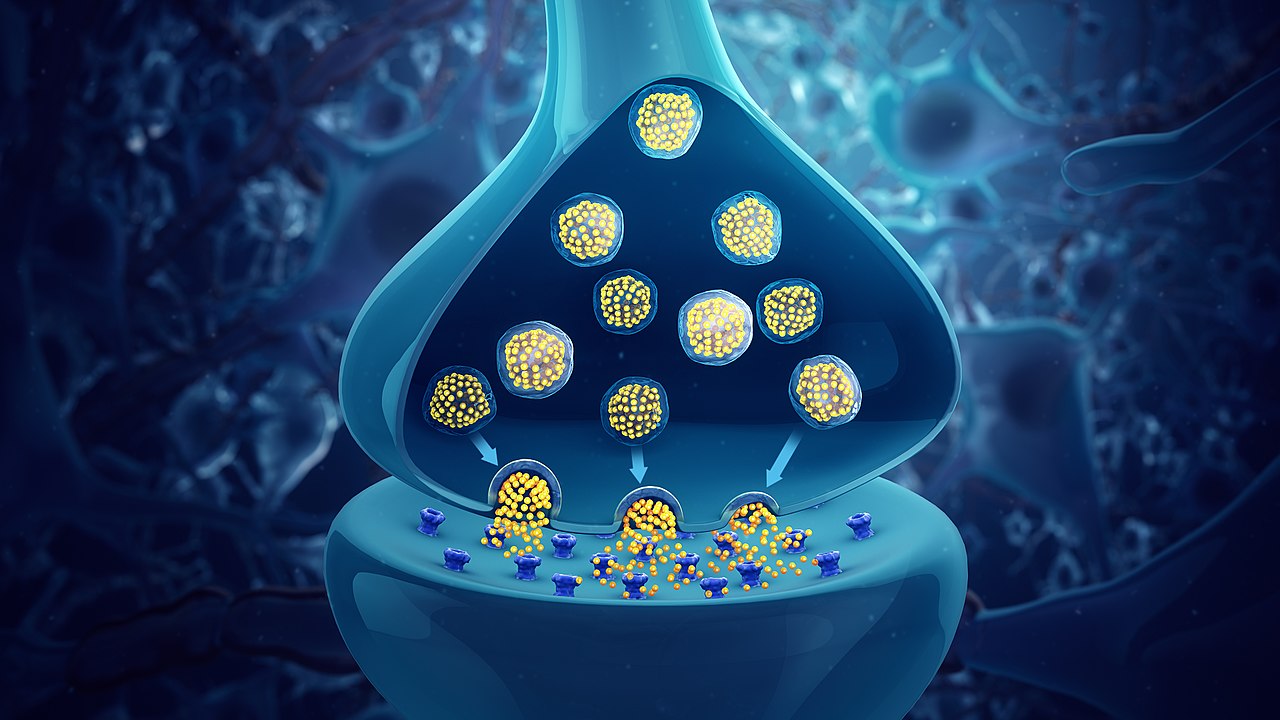 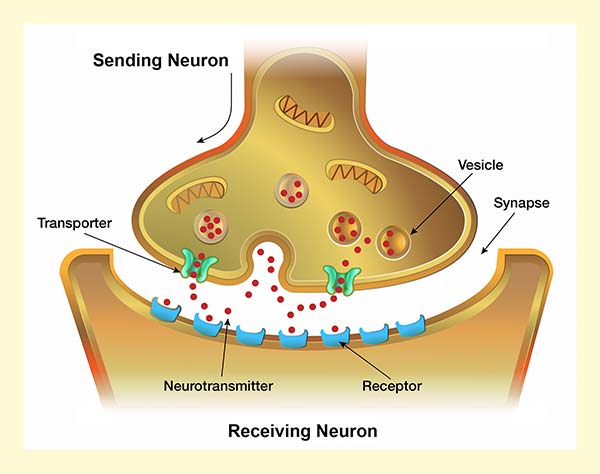 Nervous	Tissue
Synapse
Stimuli reach the cyton or cell body through dendrites and  the impulses are passed on from cyton towards axons.
The telodendron of the axon one neuron comes in close  functional apposition between dendrites of another  neuron.
	This type of functional contact between axons and  dendrites of two different neurons is called a synapse.
The impulse from one neuron passes to another neuron  only through a synapse.
The space enclosed between the telodendron of the first  neuron and the cyton of second neuron forms  synaptonemal complex.
In this region the end bulb of the first neuron releases its  content i.e. neurotransmitter, on excitation.
The impulse is passed usually in a a “one-way" direction  through this complex.
Nervous	Tissue
Neuroglia cells:
In the central nervous system, the inter-neuronal space is filled with large amount of supporting  non-nervous cells called neuroglia cells (or microglial cells or oligodendrocytes).
These cells are more in number as compared to the neurons.
They are capable of regeneration and division which is lacking in nerve cell.
The glial cells are useful in supporting the neurons, providing nourishment of neurons and provide protection to neurons by engulfing foreign particles (phagocytosis).
Nerves consist of several bundles (fasciculi).
Each bundle is made up of many nerve fibres.
Each fibre in a fasciculum or bundle is surrounded  and held to the others by a thin layer of connective  tissue called endoneurium.
Each bundle or fasciculum is enclosed by a coat of  white fibrous tissue termed perineurium.
Each nerve consisting of all these bundles are  enveloped by another coat of white fibrous tissue  called epineurium.)
Neurons
Classification
Neurons
Structure
Function
Medullary sheath
Sensory
Motor
Medullated
Non- medullated
Unipolar
Bipolar
Multipolar
Neurons
Structure
Depending on the number and arrangement  of cytoplasmic extensions, the neurons are  classified as:

Unipolar neuron has single process. It is also  called monopolar neuron.
Bipolar neurons have two processes  originating from opposite poles of the  cyton.
Multipolar neurons have more than two
processes.
Neurons
Function
Sensory neuron responds to external stimulus and carries impulse towards the central nervous  system.
The axonal parts of sensory neurons terminate in the intermediate neurons which are seen in  brain and spinal cord. These are stimulated by the impulses that are received from the sensory  neuron.
Motor neurons carry impulses from the central nervous system towards the effector organ which brings about the response.
Medullary sheath
Neurons
Myelinated or Medullated nerve fibre:
Schwann cells secrete an insulating fatty layer around  the nerve fibre which forms myelin sheath.
It is interrupted at regular intervals called Nodes of  Ranvier.
A thin delicate membrane called neurilemma
surrounds the axon.
Cranial nerves of vertebrates are of this type.
Myelinated or Medullated nerve fibres are useful in  conducting impulse at a faster rate.
As the impulse jumps from one Node of Ranvier to another, it is called Saltatory conduction.
Non-myelinated or non-medullated nerve fibre:

The axon of this nerve fibre lacks the myelin sheath as  the Schwann cells present around the nerve fibre does  not secrete the sheath.
These are present in the autonomous nerves of  vertebrates and invertebrate nervous system.
These nerve fibres also help in the conduction of  impulses but at much slower rate as compared to  myelinated nerve fibres.
The End